IEEE 802.1 OmniRAN TGSeptember 2014 F2F Meeting
2014-09-14Max Riegel, Nokia Networks
(OmniRAN TG Chair)
September 2014 F2F Meeting
Venue
Hilton Athens, 46 Vassilissis Sofias Avenue, Athens, 11528, Greece

Meeting-room: 
Kos, Mezzanine

Sessions:
Mon,	Sept 15th, 13:30 - 18:00
Tue,	Sept 16th, 13:30 - 18:00
Wed,	Sept 17th, 13:30 - 17:00
Thu,	Sept 18th, 13:30 - 18:00
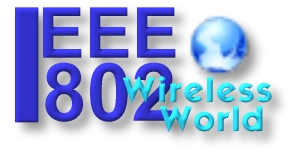 Meals
Breakfast is included in your room rate if you booked via the IEEE link with the Hilton
Morning and Afternoon tea will be served in the foyer areas
Lunch (12:00 – 13:30) will be served from the foyer outside the Terpischore Ballroom
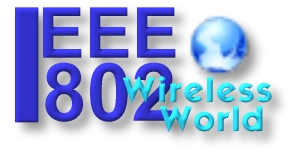 Social & Dinners
Social – Wednesday
Athens orientation tour and Acropolis visit followed by dinner was an optional function
Please see the registration desk if you would like to purchase a ticket, please be aware there is limited availability of tickets.  Cost is US$95
Reminder to wear comfortable shoes and that dinner is included, however drinks is not so please bring cash to purchase drinks, credit cards are not accepted
Buses depart at 17:30, so please meet in the hotel foyer at 17:20
Any questions please see Sara or Daniel on the registration desk.
Suggestions for Restaurants
For suggestions for restaurants in the area, please visit the registration desk for a list of restaurant ideas
Please note, most local restaurants only accept cash, particularly the smaller ones
Participants, Patents, and Duty to Inform
All participants in this meeting have certain obligations under the IEEE-SA Patent Policy. 
Participants [Note: Quoted text excerpted from IEEE-SA Standards Board Bylaws subclause 6.2]:
“Shall inform the IEEE (or cause the IEEE to be informed)” of the identity of each “holder of any potential Essential Patent Claims of which they are personally aware” if the claims are owned or controlled by the participant or the entity the participant is from, employed by, or otherwise represents
“Personal awareness” means that the participant “is personally aware that the holder may have a potential Essential Patent Claim,” even if the participant is not personally aware of the specific patents or patent claims
“Should inform the IEEE (or cause the IEEE to be informed)” of the identity of “any other holders of such potential Essential Patent Claims” (that is, third parties that are not affiliated with the participant, with the participant’s employer, or with anyone else that the participant is from or otherwise represents)
The above does not apply if the patent claim is already the subject of an Accepted Letter of Assurance that applies to the proposed standard(s) under consideration by this group
Early identification of holders of potential Essential Patent Claims is strongly encouraged
No duty to perform a patent search
Patent Related Links
All participants should be familiar with their obligations under the IEEE-SA Policies & Procedures for standards development.
Patent Policy is stated in these sources:
IEEE-SA Standards Boards Bylawshttp://standards.ieee.org/develop/policies/bylaws/sect6-7.html#6
IEEE-SA Standards Board Operations Manualhttp://standards.ieee.org/develop/policies/opman/sect6.html#6.3
Material about the patent policy is available at 
http://standards.ieee.org/about/sasb/patcom/materials.html

If you have questions, contact the IEEE-SA Standards Board Patent Committee Administrator at patcom@ieee.org or visit http://standards.ieee.org/about/sasb/patcom/index.html

This slide set is available at https://development.standards.ieee.org/myproject/Public/mytools/mob/slideset.ppt
Call for Potentially Essential Patents
If anyone in this meeting is personally aware of the holder of any patent claims that are potentially essential to implementation of the proposed standard(s) under consideration by this group and that are not already the subject of an Accepted Letter of Assurance: 
Either speak up now or
Provide the chair of this group with the identity of the holder(s) of any and all such claims as soon as possible or
Cause an LOA to be submitted
Other Guidelines for IEEE WG Meetings
All IEEE-SA standards meetings shall be conducted in compliance with all applicable laws, including antitrust and competition laws. 
Don’t discuss the interpretation, validity, or essentiality of patents/patent claims. 
Don’t discuss specific license rates, terms, or conditions.
Relative costs, including licensing costs of essential patent claims, of different technical approaches may be discussed in standards development meetings. 
Technical considerations remain primary focus
Don’t discuss or engage in the fixing of product prices, allocation of customers, or division of sales markets.
Don’t discuss the status or substance of ongoing or threatened litigation.
Don’t be silent if inappropriate topics are discussed … do formally object.
---------------------------------------------------------------   
See IEEE-SA Standards Board Operations Manual, clause 5.3.10 and “Promoting Competition and Innovation: What You Need to Know about the IEEE Standards Association's Antitrust and Competition Policy” for more details.
Resources – URLs
Link to IEEE Disclosure of Affiliation 
http://standards.ieee.org/faqs/affiliationFAQ.html
Links to IEEE Antitrust Guidelines
http://standards.ieee.org/resources/antitrust-guidelines.pdf
Link to IEEE Code of Ethics
http://www.ieee.org/web/membership/ethics/code_ethics.html 
Link to IEEE Patent Policy
http://standards.ieee.org/board/pat/pat-slideset.ppt
Sept 2014 Agenda Graphics
Agenda proposal
Review of minutes
Reports
P802.1CF contributions
ToC
Network reference model
Functional design and decomposition
SDN Abstraction
Related discussions in 802 WGs
Demand for liaisons
Status report to IEEE 802 WGs
AOB
Business#1
Call Meeting to Order
Meeting called to order by chair at 
Minutes taker:

Roll Call
Business#2
Approal of agenda
Review of minutes
Reports
P802.1CF contributions
ToC
Network reference model
Functional design and decomposition
SDN Abstraction
Related discussions in 802 WGs
Demand for liaisons
Status report to IEEE 802 WGs
AOB

Attendence recording
Please sign in daily in the paper sheet
Business#3
Review of minutes
Reports
P802.1CF contributions
Schedule for discussions
… ToC
… Network reference model
… Functional design and decomposition
… SDN Abstraction
Business#4
P802.1CF contributions
ToC
Network reference model
Functional design and decomposition
SDN Abstraction
Business#5
Related discussions in 802 WGs
Demand for liaisons
Status report to IEEE 802 WGs
AOB